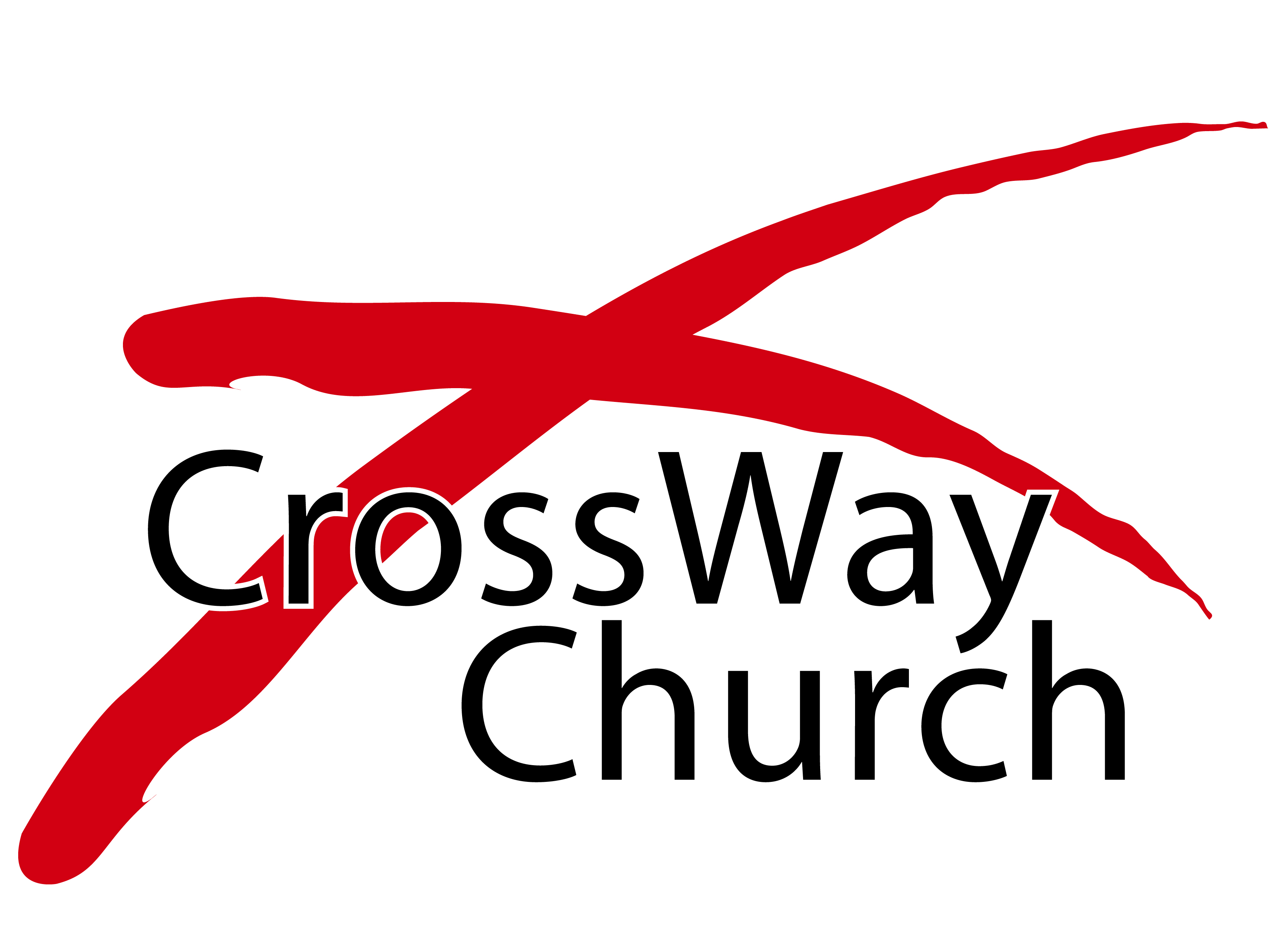 Neither Do I Condemn You
Gospel of John Series [27]
John 7:53-8:11
© January 19, 2020
  Pastor Paul K. Kim
AN OVERVIEW: THE UNIQUENESS OF THIS PASSAGE [JN. 7:53-8:11]
It was not a part of John’s original writings of his Gospel—i.e., the earliest manuscripts do not include 7:53–8:11.

It was a real-life incident that happened during Jesus’ public ministry.

It was a set-up to test Jesus so that the religious authorities might trap Jesus by an inescapable dilemma (to stone her or not to stone her).

It has valuable lessons for everyone (active Christians as well as irreligious non-Christians) in today’s world.
John 7:53–8:11 [ESV]

53 [[They went each to his own house, 8 1 but Jesus went to the Mount of Olives. 2 Early in the morning he came again to the temple. All the people came to him, and he sat down and taught them. 3 The scribes and the Pharisees brought a woman who had been caught in adultery, and placing her in the midst 4 they said to him, “Teacher, this woman has been caught in the act of adultery. 5 Now in the Law, Moses commanded us to stone such women. So what do you say?” 6 This they said to test him, that they might have some charge to bring against him. Jesus bent down and wrote with his finger on the ground. 7 And as they continued to ask him, he stood up and said to them, “Let him who is without sin among you be the first to throw a stone at her.” 8 And once more he bent down and wrote on the ground.
John 7:53–8:11 [ESV]

9 But when they heard it, they went away one by one, beginning with the older ones, and Jesus was left alone with the woman standing before him. 10 Jesus stood up and said to her, “Woman, where are they? Has no one condemned you?” 11 She said, “No one, Lord.” And Jesus said, “Neither do I condemn you; go, and from now on sin no more.”]]
WHAT KEY LESSONS DOES THIS STORY TEACH US ABOUT JESUS?
Lesson #1: Jesus is a friend for sinners and forgives their sins by his own blood.

9 But when they heard it, they went away one by one, beginning with the older ones, and Jesus was left alone with the woman standing before him. 10 Jesus stood up and said to her, “Woman, where are they? Has no one condemned you?” 11 She said, “No one, Lord.” And Jesus said, “Neither do I condemn you; go, and from now on sin no more.” (vs. 9-11)

Notice that Jesus first took away the shaming sneering eyes away from the woman; what was he writing on the ground with his finger?
Jesus’ wise words convicted the crowd to drop the stone and go away one by one; notice Jesus’ question—and his words, “Neither do I condemn you.”
By Jesus’ reassuring words, the merciful forgiveness and non-condemning freedom was free for the woman BUT it costed atoning death for Jesus.
Amazing grace! How sweet the soundThat saved a wretch like me!I once was lost, but now am found;Was blind, but now I see.John Newton (1779)

Jesus! what a Friend for sinners!
Jesus! Lover of my soul;
Friends may fail me, foes assail me,
He, my Savior, makes me whole.
Hallelujah! what a Savior!
Hallelujah! what a Friend!
Saving, helping, keeping, loving,
He is with me to the end.J. Wilbur Chapman (1910)
WHAT KEY LESSONS DOES THIS STORY TEACH US ABOUT JESUS?
Lesson #2: Jesus calls sinners to righteous living not for achieving salvation but for living out salvation received solely by his grace.

9 But when they heard it, they went away one by one, beginning with the older ones, and Jesus was left alone with the woman standing before him. 10 Jesus stood up and said to her, “Woman, where are they? Has no one condemned you?” 11 She said, “No one, Lord.” And Jesus said, “Neither do I condemn you; go, and from now on sin no more.” (vs. 9-11)

Notice what Jesus said—not “go and it doesn’t matter how you live because of my forgiveness” but “go, and from now on SIN NO MORE”.
Jesus gave her a new purpose of life—that she’d live for a righteous, pure life because of Jesus’ grace and mercy she received not for achieving them.  
Here’s a crucial question: Do you live to “sin no more” or do you live a life of hyper-grace in which you live as if your sins do not really matter to Jesus?
WHAT KEY LESSONS DOES THIS STORY TEACH US ABOUT JESUS?
Lesson #3: Jesus calls us for repentance also from the greater sins of spiritual pride and hypocritical self-righteousness.

7 And as they continued to ask him, he stood up and said to them, “Let him who is without sin among you be the first to throw a stone at her.” 8 And once more he bent down and wrote on the ground. 9 But when they heard it, they went away one by one, beginning with the older ones, and Jesus was left alone with the woman standing before him.  (vs. 7-9) 

Notice why the religious crowd dropped their stones and went away.
While  Jesus affirmed the righteousness of the law of Moses, he put a mirror to their conscience before the law—i.e., no one was sinless.
In a sense, Jesus judged and revealed their own sinful hearts as disqualification for condemning the woman.
We are to repent from any spiritual pride & hypocritical self-righteousness!
25 “Woe to you, scribes and Pharisees, hypocrites! For you clean the outside of the cup and the plate, but inside they are full of greed and self-indulgence. 26 You blind Pharisee! First clean the inside of the cup and the plate, that the outside also may be clean. 27 “Woe to you, scribes and Pharisees, hypocrites! For you are like whitewashed tombs, which outwardly appear beautiful, but within are full of dead people's bones and all uncleanness. 28 So you also outwardly appear righteous to others, but within you are full of hypocrisy and lawlessness.
Matthew 23:25-28
The Animal Self vs. The Diabolical Self
If anyone thinks that Christians regard unchastity [sexual sin] as the supreme vice, he is quite wrong. The sins of the flesh are bad, but they are the least bad of all sins. All the worst pleasures are purely spiritual: the pleasure of putting other people in the wrong, of bossing and patronizing and spoiling sport, and backbiting; the pleasures of power, of hatred. For there are two things inside me, competing with the human self which I must try to become. They are the Animal self, and the Diabolical self. The Diabolical self is the worse of the two. That is why a cold, self-righteous prig who goes regularly to church may be far nearer to hell than a prostitute. But, of course, it is better to be neither.
— C.S. Lewis
THREE PRACTICAL QUESTIONS FOR OUR EVERYDAY LIFE
In what ways do you need to come to Jesus for his great mercy and amazing grace despite your sins and brokenness?

What would it mean for you to “GO, AND SIN NO MORE" not for achieving salvation but for living out your salvation received solely by grace?

What is your first step in repenting your subtle sins of spiritual pride and hypocritical self-righteousness?
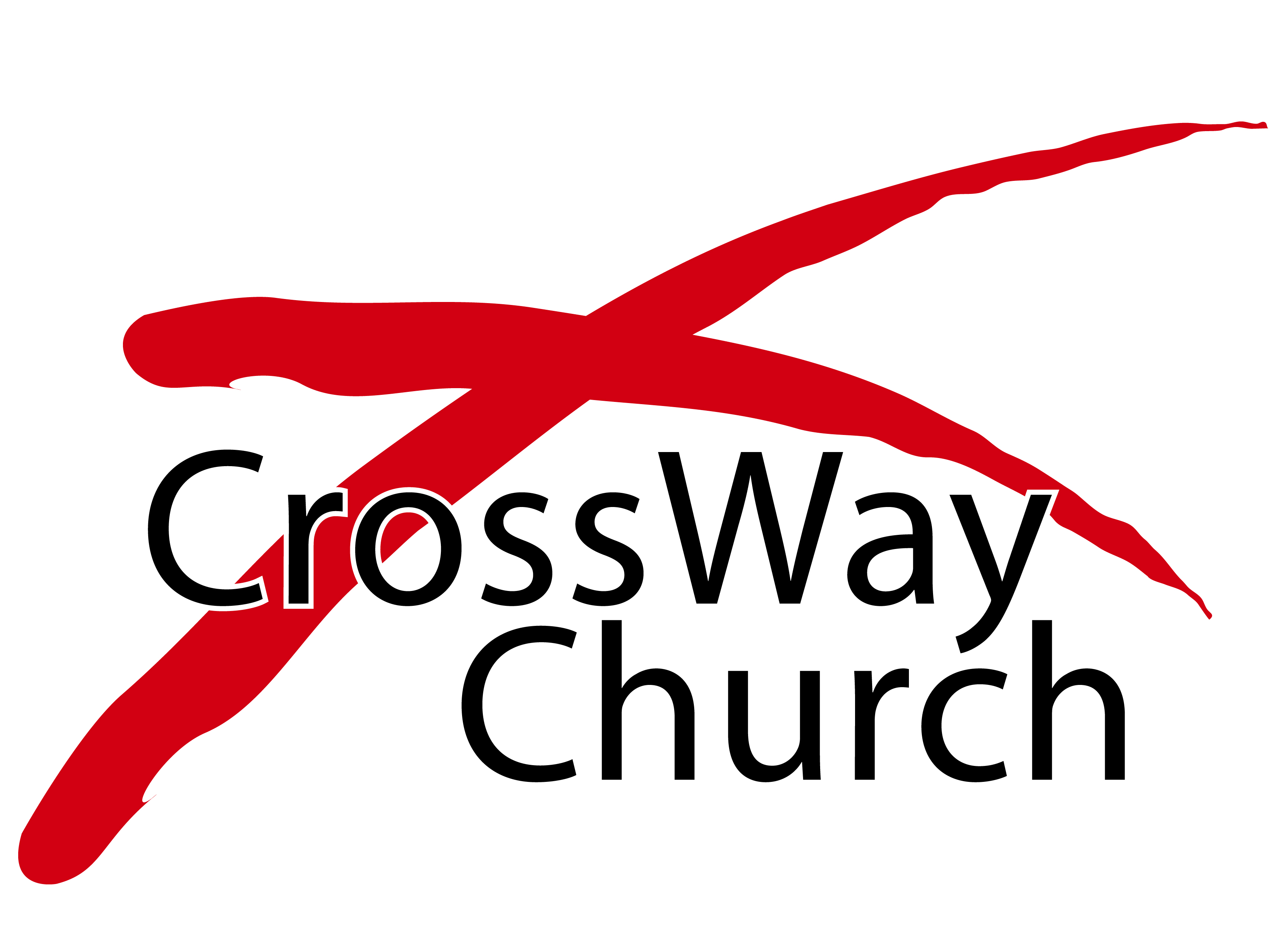